ИНДЕКС ХИРША КАК ИЗМЕРИТЕЛЬ ЦИТИРУЕМОСТИ МНОЖЕСТВА ПУБЛИКАЦИЙ
Дата:26.04.2018
Докладчик: Д.В. Золотарёв
Индекс Хирша
«Учёный имеет индекс h, если h его или ее Np публикаций имеет как минимум h цитат каждая, а остальные (Np – h) публикаций имеют ≤h цитат каждая»



(J. E. Hirsch. An index to quantify an individual’s scientific research output.
PNAS. November 15, 2005. 102 (46). 16569-16572)
[Speaker Notes: Это определение однозначно показывает, что индекс Хирша (далее – h) первоначально был предложен для измерения публикационной продуктивности ученого.]
применение индекса Хирша: некоторые примеры
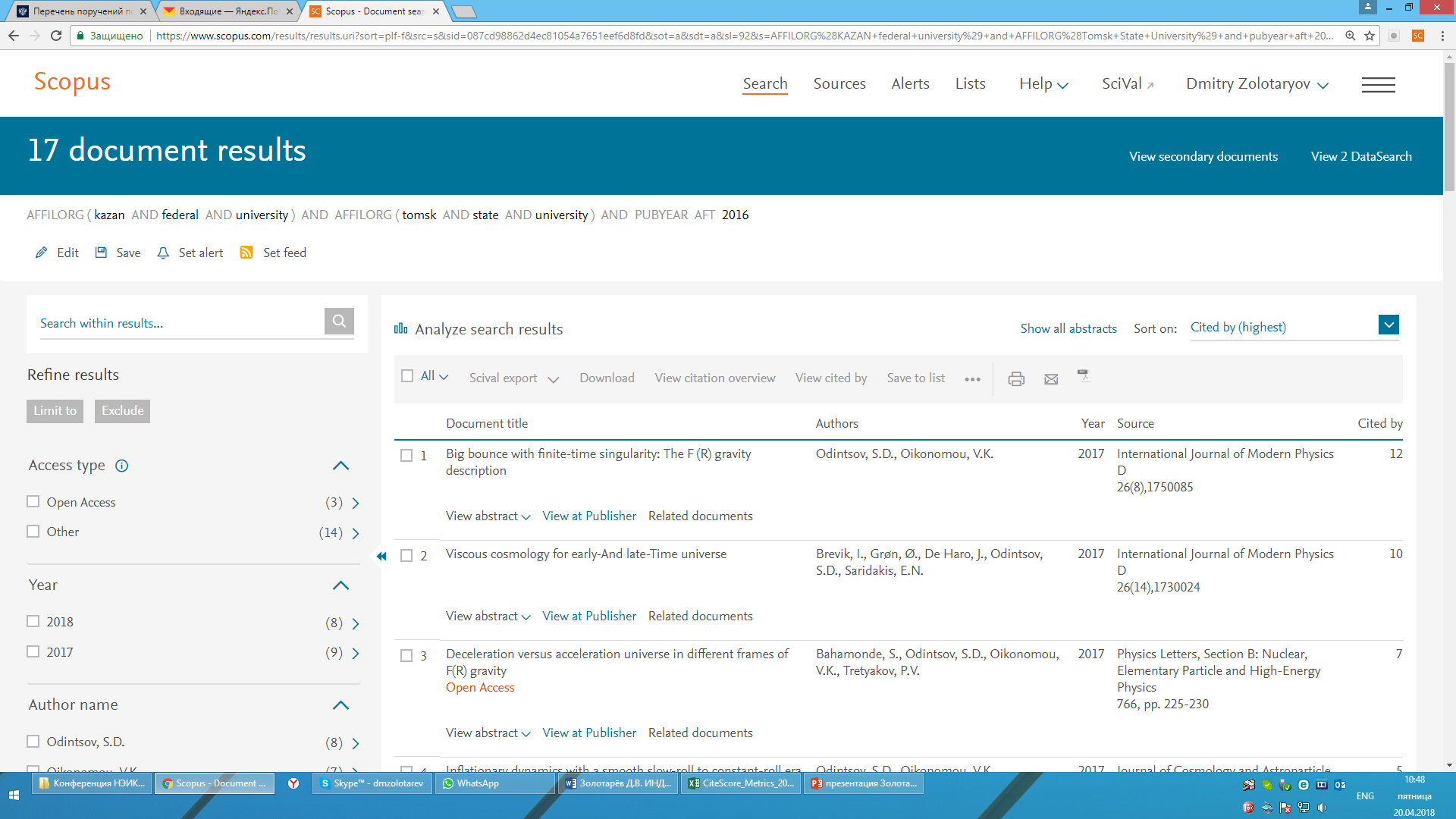 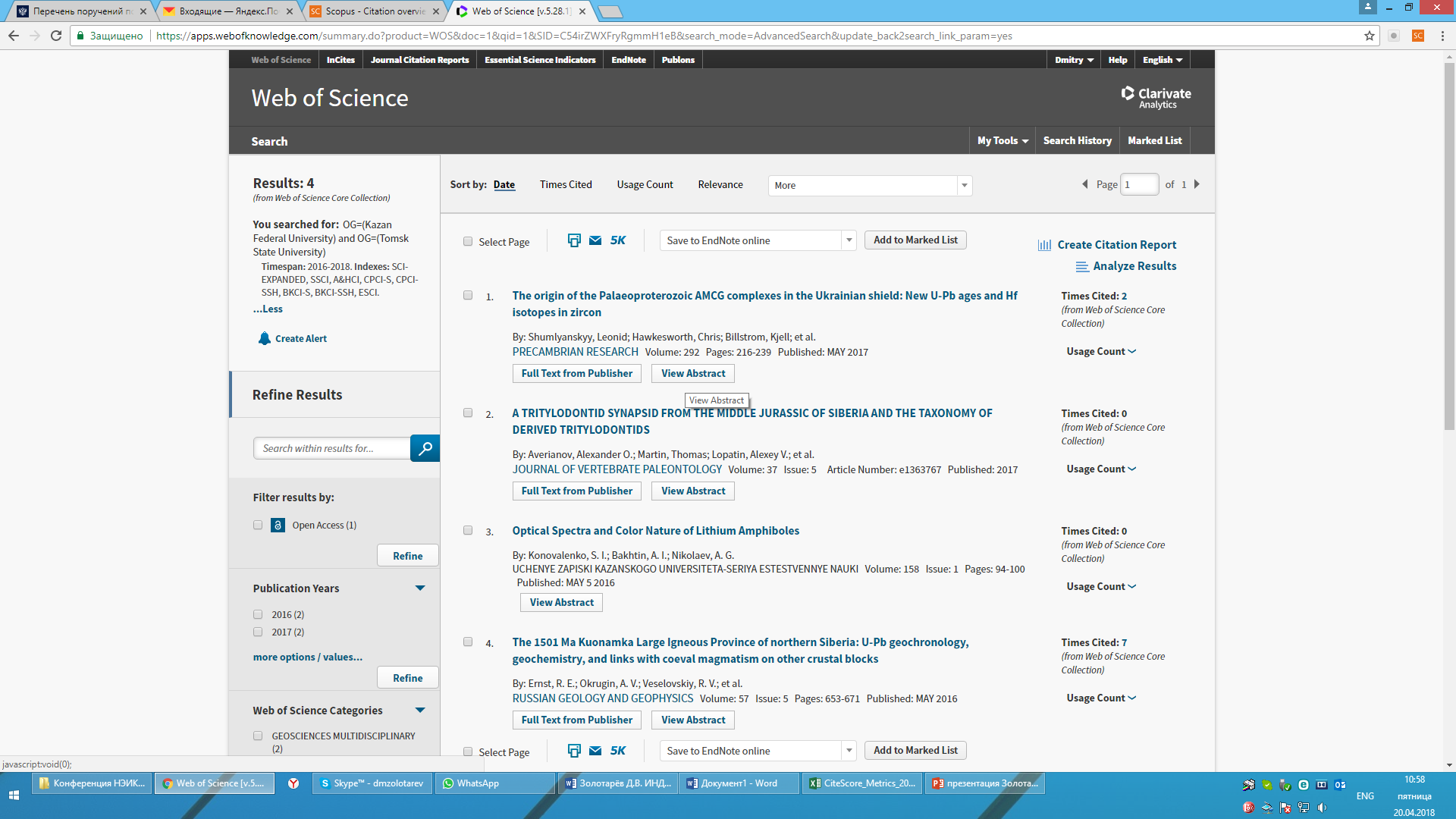 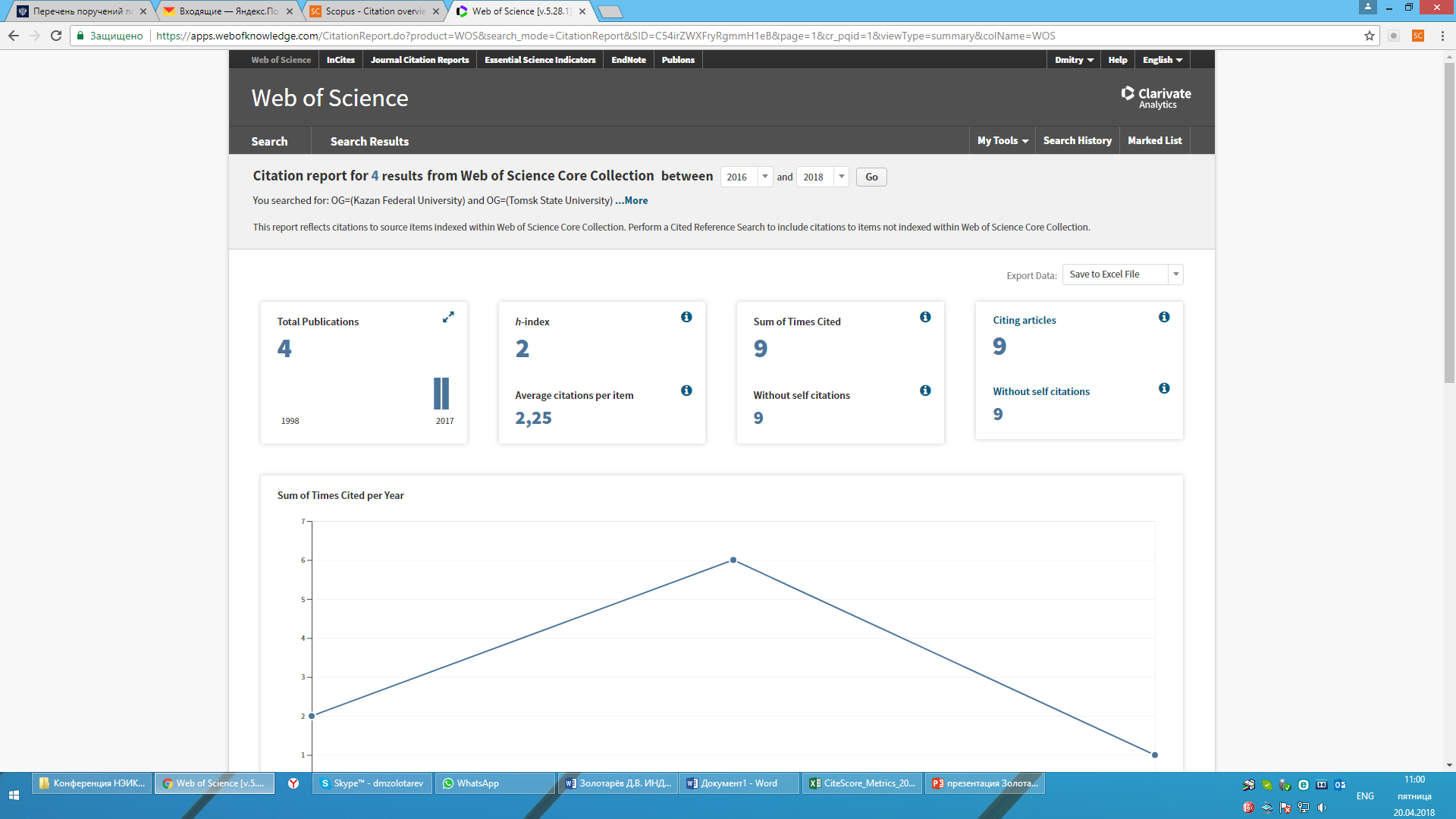 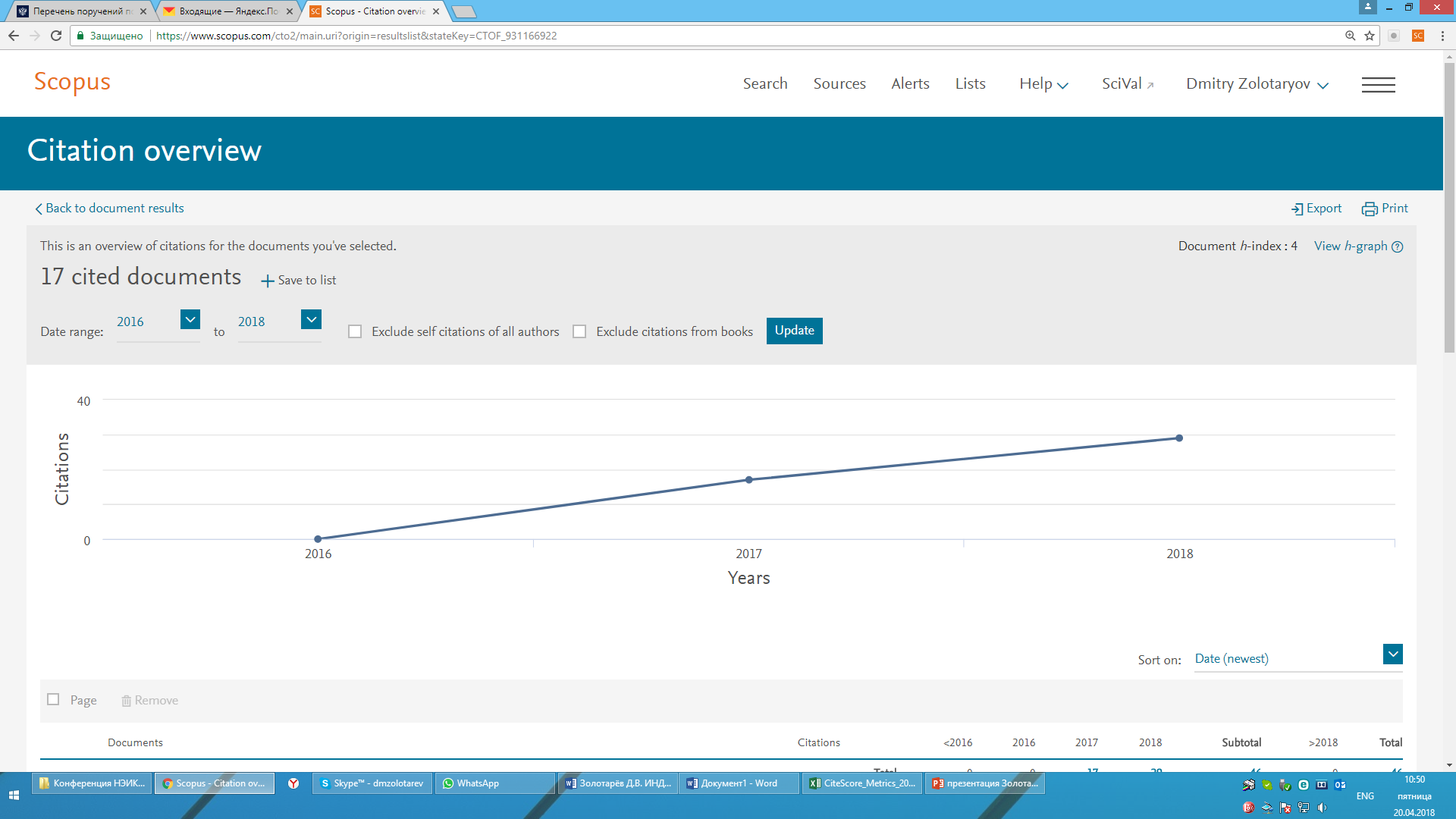 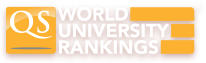 : h1+2h2
3
[Speaker Notes: По состоянию на апрель 2018 года базы данных Web of Science и Scopus позволяют рассчитать значение h для любого множества публикаций. QS применяет интересный подход для расчета h при составлении предметных рейтингов университетов. Сначала высчитывается индекс Хирша всех статей университета конкретной предметной области (h1). Затем считается индекс Хирша статей, которые относятся только к этой конкретной предметной области, а к другим предметным областям не относятся (h2). Затем эти два индекса h1 и h2 агрегируются (как, в методологии QS не указывается), причем h2 с весом 2. Кроме приведенных примеров h получил широкое применение в составлении рейтингов ученых в университетах по всему миру с целью замещения должностей, присуждения грантов и т.д.]
Индекс хирша организации
Pros:
организация, выдающая научный продукт, объединяет коллектив или коллективы ученых на основе общности структуры, управления, финансирования и т.д.;

как и ученых, организации можно сравнить между собой на основе индекса Хирша (учитывая все известные минусы этого подхода).
Contra:
организация может вести исследования по разным предметным областям, а индекс Хирша не учитывает разницу в ожидаемой цитируемости по предметным областям. Поэтому некорректно сравнивать на основе индекса Хирша монопредметные организации с полипредметными.
В отличие от индекса Хирша автора, период публикационной активности организации гораздо больше. При устойчивом функционировании организации такой период трудно обозрим. Поэтому характер динамики индекса Хирша организации будет отличаться от характера динамики этого показателя у ученого.
4
Группировка публикаций на основе индекса Хирша
5
Динамика доли публикаций некоторых вузов в группах
6
Зависимость доли публикаций в ядре Хирша от общего количества публикаций университета
7
Возможные направления исследований
Иерархия индекса Хирша


Включение публикаций в ядро Хирша и выпадение публикаций из него


Динамика и приоритетность предметных областей в ядре Хирша
8
Тел.: +7 (499) 271 55 72 #113
E-mail: zolotarev@5top100.ru
www.5top100.ru